Пальчиковые игры        для развития речи.
Воспитатель Крылова Валентина Михайловна 
МАДОУ ЦРР-д/с №7 «Огонек г. Светлый
Жан – Жак Руссо в своем романе о воспитании «Эмиль»  так написал о потребностях маленького ребенка:
«… он хочет все потрогать, все взять в руки. Не мешайте ему, это для него совершенно необходимое дело. Так он учится различать тепло и холод, твердость и мягкость, тяжесть, размер и форму предметов. О свойствах окружающих его вещей ребенок узнает, сравнивая то, что видит,с ощущениями, которые получает от своих рук…»
Мы играем с пальчиками
Если ребенку 2-3 года, ему понравятся игры с энергичными движениями рук:
«забиваем гвозди»
«пилим стол»
«месим тесто»
Составлять простые фигуры: колечко, тарелочка, зайка.
Согласования движения обеими руками: дом, ворота, зонтик.
Для детей старшего дошкольного возраста это:
Логоритмические игры
Конструкторы крупные и мелкие
Мозаики
Пазлы
Шнуровки
Штриховка
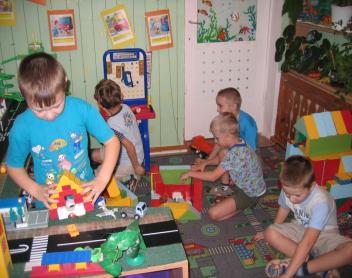 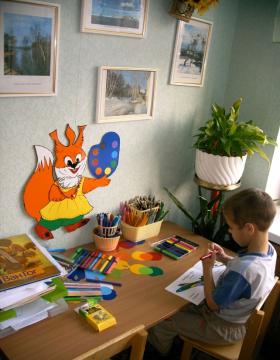 Пальчиковые игры                      для развития речи
Современные разработки позволили ученым сделать вывод, что тренировка тонкой моторики пальцев рук оказывает положительное влияние на развитие активной речи ребенка. 
Это необходимо использовать в работе с детьми.
Развитие тонкой моторики мы осуществляем во всех режимных моментах, совместной, индивидуальной деятельности.
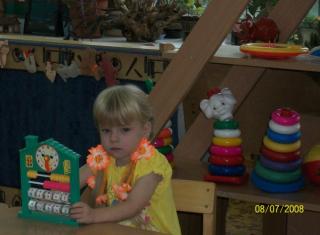 СПАСИБО ЗА ВНИМАНИЕ